FY23 CX Action PlanCustoms and Border Protection Information CenterDepartment of Homeland Security
Completed Summer 2021
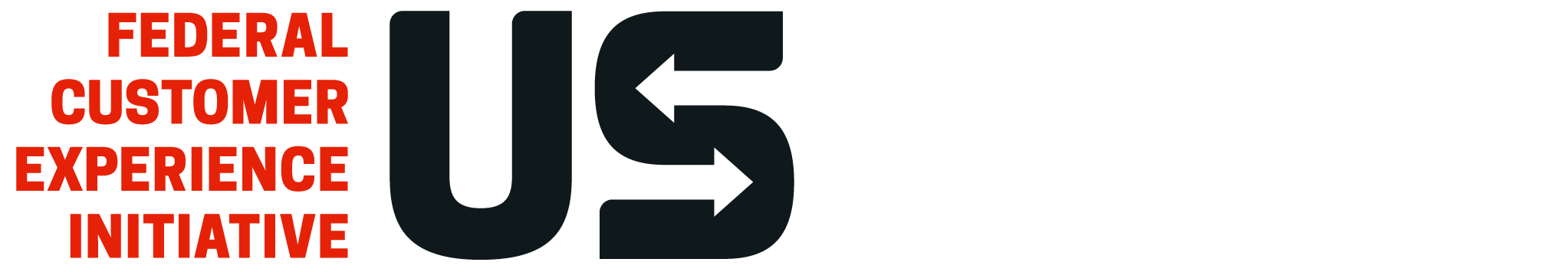 FY21 Capacity Assessment Reflection Summary
What we’re proud of this year:
The CBP Information Center (CIC) made substantial strides in being able to review the call center data received and 
         providing analysis to operational components within CBP for further review and action.
On a monthly basis, the CIC sends operational components a summary report with an additional data assessment which allows them to look at specific business and operational practices and make adjustments as needed.
The CIC increased the number of FAQs and knowledge articles, both in English and Spanish, that allows the public to review and get answers without contacting the CIC.

Where we need to do better:
The CIC has yet to implement the customer feedback survey for the telephone and email cases they receive.  Due to budget and contractual delays implementation was delayed.  Further contractual issues have resulted in the need for a new telephone vendor and software platform that will delay the survey implementation out until the Fall of 2021.
2
Adapting Service During a Global Pandemic
Where we innovated

Like most government agencies, the COVID-19 pandemic required the CIC to perform its mission via 100% telework for all staff.
Having all staff working remotely led to an increased reliance on metrics to measure case response time and analyze what knowledge articles and topics the public was most interested in during the pandemic.
The CIC hired a full-time data analyst to review all call center data and the associated business practices.  
Through the work of the data analyst, the CIC can direct resources to those topics and knowledge articles that require constant refresh due to changing rules and regulations affected by COVID-19.
Additionally, the CIC can better assess peak call times through these metrics and adjust staff allocation to phone coverage from email responses during these high-volume periods.
3
HISP Equity Reflection
Who is this provider intended to serve?
The CIC serves the general public, trade and business entities, domestic and international travelers, CBP employees, and other government agencies.

Are there barriers that people of color, people with disabilities, LGBTQ+ people, women, non-native English speakers, and others who have been historically underserved, marginalized, discriminated, and adversely affected by persistent poverty and inequality face with regard to this program or service? How might these individuals interact with your program differently? 
The CIC is not aware of any barriers to accessing CIC information via the website or telephonically with staff.  The website is currently available in both English and Spanish and is 508 compliant. Additionally, the CIC has staff that can speak Spanish, French, Russian, Mandarin, Turkish, and Arabic.

Where do we have a knowledge gap about individuals’ interactions with our service we need evidence to fill?
Based on call volume to the Spanish speaking phone queue, the CIC could benefit from an increase in the number of Spanish speaking staff.
4
FY23 Commit to Action: CIC Survey
What customer need will this action address?
There is currently no formal process to ascertain if the information provided is useful to the customer. CIC should assess if information is helpful and if the public is getting their questions answered. Additionally, we are seeking to create a more interactive platform to make more information available for personal and commercial use.

Why is this a priority?
Customer service remains a priority for the CIC. By measuring and assessing the interactions that the public has with the CIC, we will be able to make improvements that will increase self-service and reduce the overall CIC call volume.

Who is responsible for this action happening?
The CBP Information Center is responsible.

What action(s) / deliverables / milestones will you take / hit between Oct. 1, ‘23 – Sept. 30, ‘24?
We hope to have the survey implemented in the Fall of 2021 and are in the process of developing action plans for years past 2022 yet.

How will you measure whether these actions had their intended effect?
We will review the number of surveys completed and the number of calls and emails processed versus knowledge article page views and downloads to ascertain the increase in self servicing.

What do you need to make this happen?
The CIC has all the required resources in place.
5
FY23 Commit to Action: Implement ChatBot
What customer need will this action address?
By implementing a CIC chatbot we will be able to provide quick and accurate information and answers to the public while bypassing the need to contact the CIC by phone and/or email.

Why is this a priority?
The number of calls and emails to the CIC continue to increase while staffing remains at current levels.  Installing a chatbot will allow the public to receive responses in a timely manner.

Who is responsible for this action happening?
The CIC in coordination with CBP Information Technology teams will facilitate this project.

What action(s) / deliverables / milestones will you take / hit between Oct. 1, ‘23 – Sept. 30, ‘24?
The CIC expects to have its chatbot installed and operational by October 1, 2023.

How will you measure whether these actions had their intended effect?
By measuring the number of calls and emails received in comparison to previous reporting periods, the CIC will be able to determine if the ChatBot is having its intended impact.  The number of calls and emails should decrease if the ChatBot is implemented and used correctly.

What do you need to make this happen?
Minimal funding will be required as most of the chatbot features are part of Amazon Connect, the platform that the CIC is moving too.
6
https://performance.gov/cx